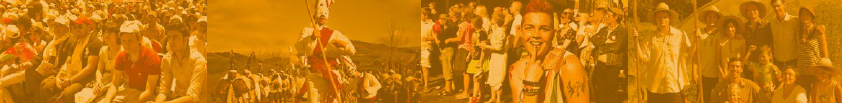 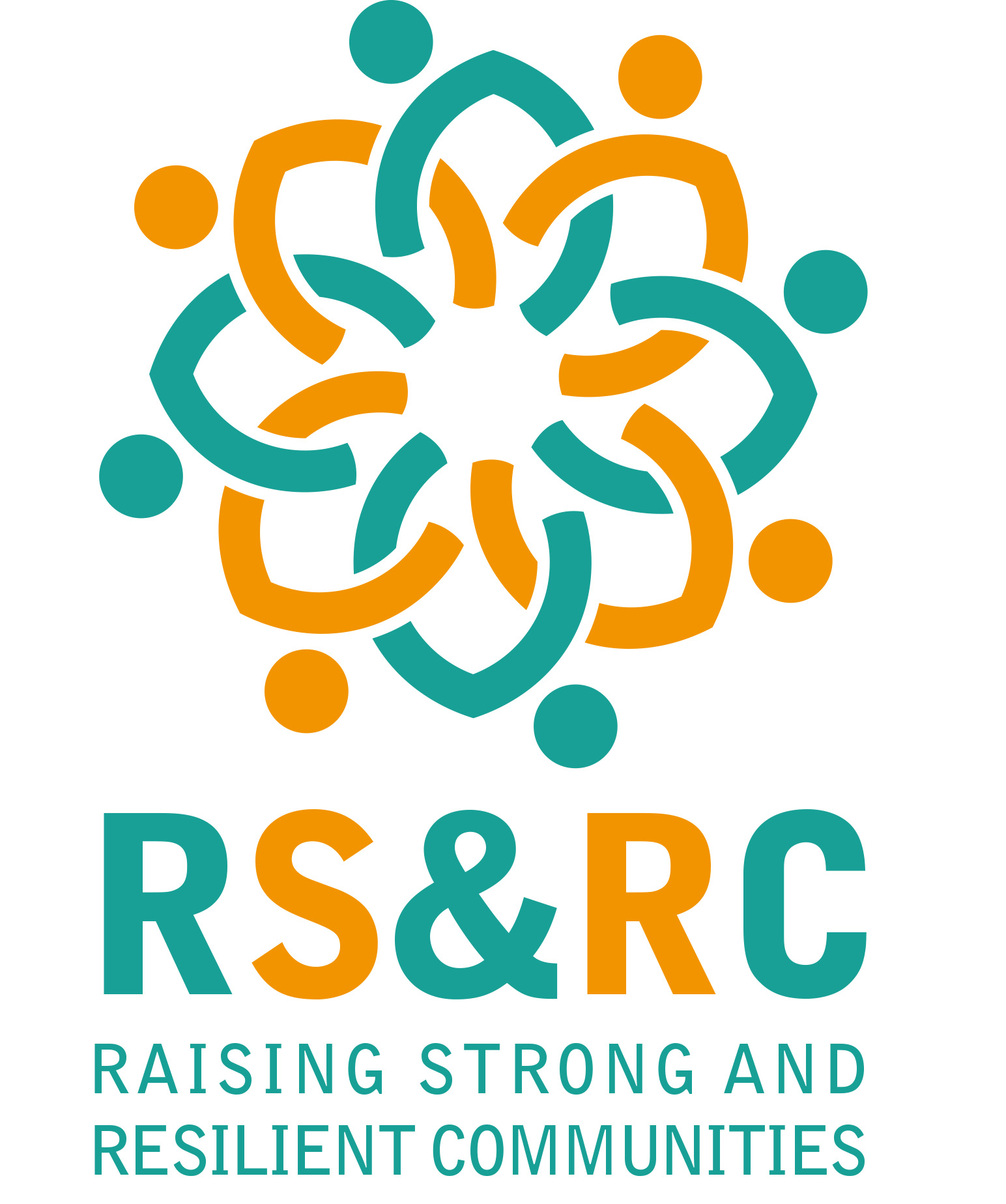 INSPIRAČNÍ A DISKUZNÍ SEMINÁŘ A WORKSHOP NA TÉMA: VYUŽITÍ STORYTELLINGU (VYPRÁVĚNÍ PŘÍBĚHŮ) V PRÁCI S KOMUNITAMI / SKUPINAMI LIDÍ SDÍLEJÍCÍ SPOLEČNÉ PROBLÉMY
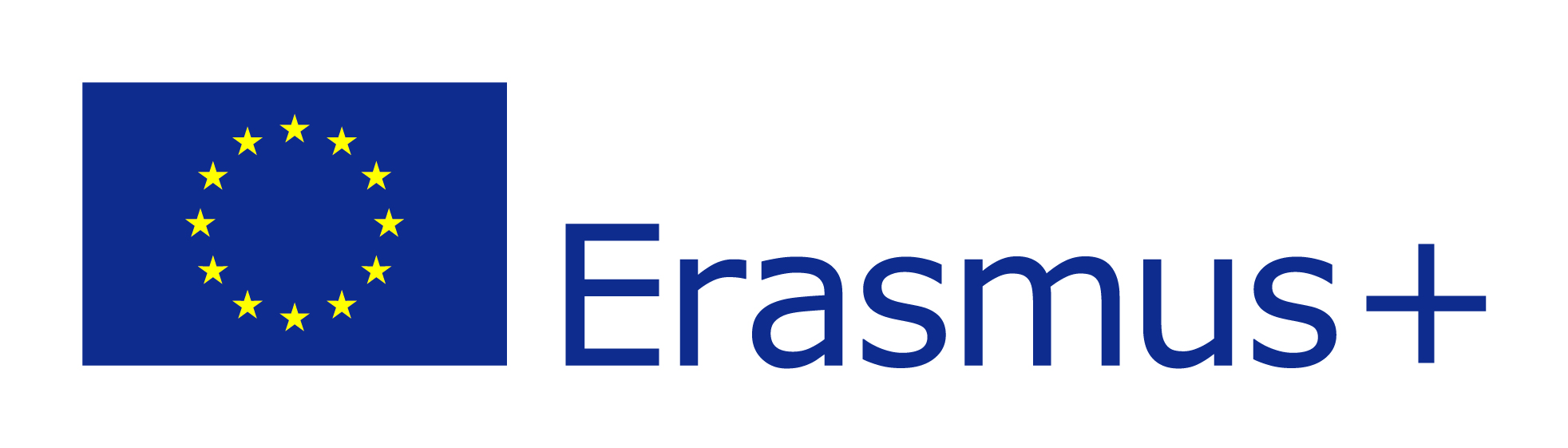 Projekt “Raising Strong & Resilient Communities” byl podpořen Evropskou Unií v programu Erasmus+ pod číslem  FI01-KA2014-000883. 
Evropská komise není odpovědná za obsah a sdělení tohoto projektu.
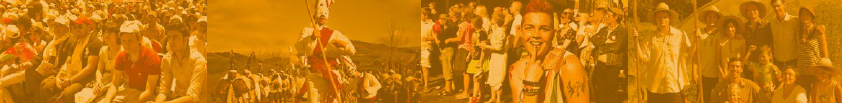 10:15	Představení konceptu využití storytellingu v práci s komunitami / skupinami lidí se 			společným problémem + představení konkrétního realizovaného příkladu na skupině 			nezaměstnaných nad 50 let v ČR i dalších příkladů ze zahraničí s jinými skupinami		Michal Štefan, projektový manažer, CZECH DEX s.r.o.11:15	Diskuse s přímými účastníky aktivit v ČR		Monika Červíčková, PLUS 50, o.s.		Milena Židlická, profesionální koučka, Agentura JUVENTA s.r.o.		Světlana Sokačová, Alternativa 50+, o.p.s.		Bývalí nezaměstnaní nad 50 let – Pavlína a Ivana		Michal Štefan, projektový manažer, CZECH DEX s.r.o.		12:00	Přestávka na oběd + káva, čaj, voda, malé občerstvení
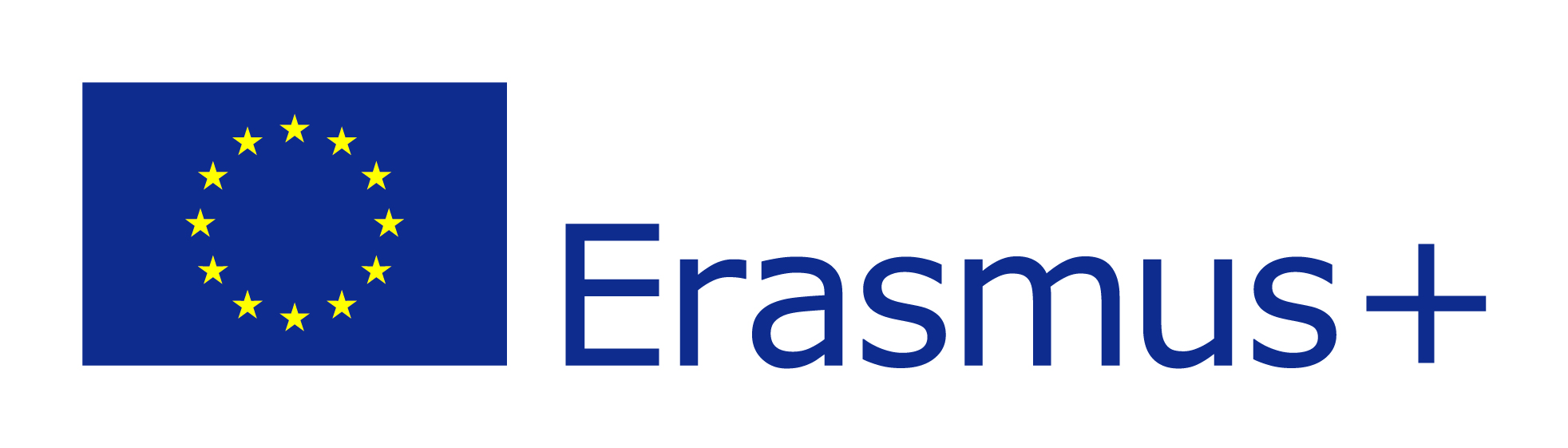 Projekt “Raising Strong & Resilient Communities” byl podpořen Evropskou Unií v programu Erasmus+ pod číslem  FI01-KA2014-000883. 
Evropská komise není odpovědná za obsah a sdělení tohoto projektu.
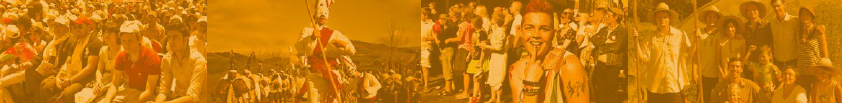 13:00	Výstava ukázek písemných výstupů aktivit v ČR + video/foto ukázky z aktivit v ČR i 			zahraničí		13:30	Výstupy projektu RS&RC pro využití storytellingu při práci s jakoukoliv jinou komunitou / 		skupinou lidí, která řeší společný problém		1) Manuál pro využití storytellingu při práci s komunitami,  		2) Video/foto ukázky z realizací v různých skupinách / komunitách a zemích EU, 		3) Vzdělávací kurz o využití storytellingu pro práci s komunitami		Michal Štefan, projektový manažer, CZECH DEX s.r.o. za mezinárodní projekt Raising Strong 		& Resilient Communities13:45	Workshop a praktická ukázka vybraných aktivit z Manuálu		Michal Štefan, projektový manažer, CZECH DEX s.r.o.15:00	Networking + káva, čaj, voda 15:30 	Konec akce
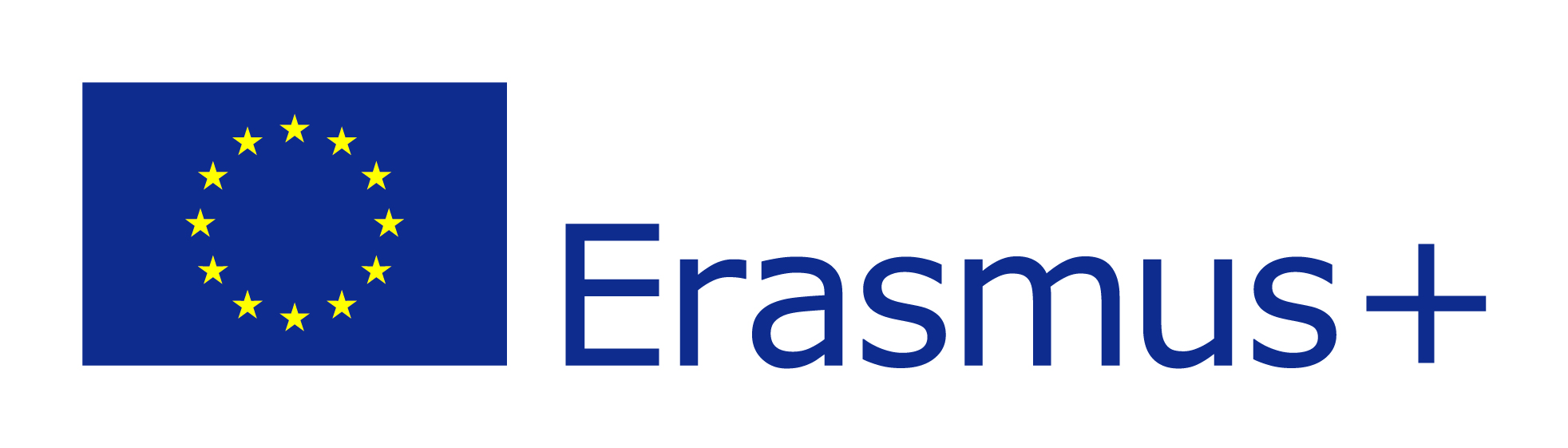 Projekt “Raising Strong & Resilient Communities” byl podpořen Evropskou Unií v programu Erasmus+ pod číslem  FI01-KA2014-000883. 
Evropská komise není odpovědná za obsah a sdělení tohoto projektu.
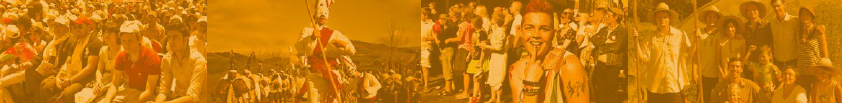 STORYTELLING https://www.youtube.com/watch?v=XUbRM3pGxCk&feature=youtu.beStorytelling = vyprávění příběhůVyužití storytellingu = ve vzdělávání, ve školení, v marketingu, ve zdravotní péči, v managementu, v rozvoji osob i organizací, v práci s komunitamiKlasická struktura příběhuA) KONTEXT - představení pozadí příběhu, hlavní postavy, vysvětlení událostiB) BOD ZVRATU - dilema, problém či událost, která příběh nastartovalaC) REAKCE - jak postava příběhu reaguje na problémD) DALŠÍ POTÍŽE – další potíže, problémy, komplikaceE) ROZŘEŠENÍ – finále příběhu a reakce na něj
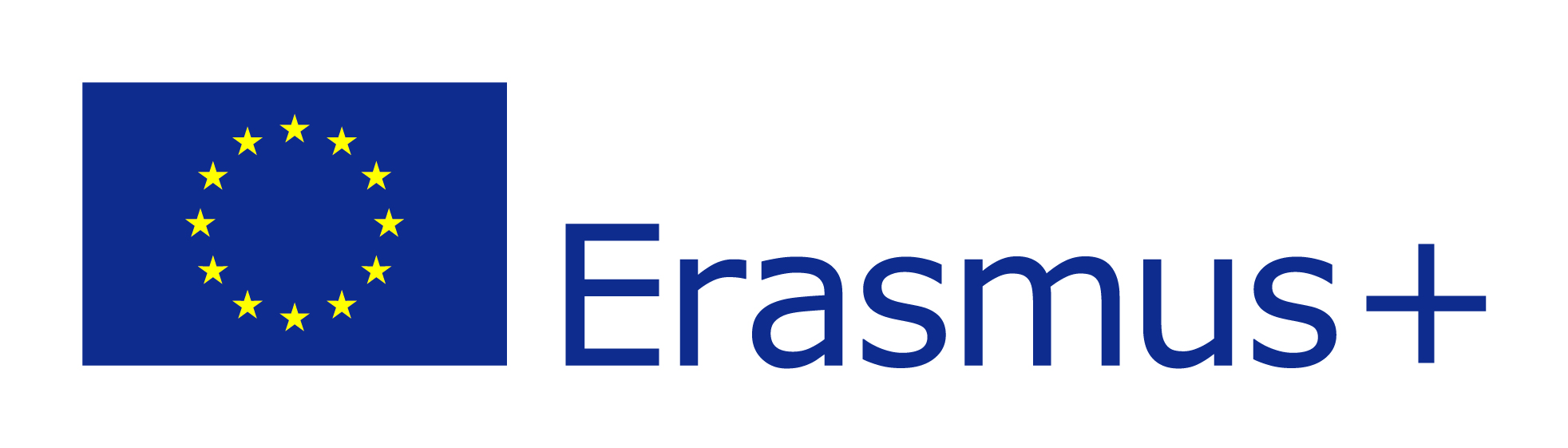 Projekt “Raising Strong & Resilient Communities” byl podpořen Evropskou Unií v programu Erasmus+ pod číslem  FI01-KA2014-000883. 
Evropská komise není odpovědná za obsah a sdělení tohoto projektu.
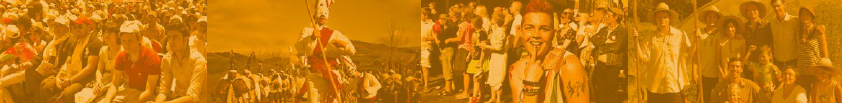 SILNÁ A ODOLNÁ KOMUNITA Komunita = v nejširším smyslu - města, samosprávné celky, vesnice, venkovské oblasti, podniky, dobrovolnické organizace, skupiny, které sdílejí společný pohled, kohorty jako jsou nezaměstnaní nad 50 let a další Silná = její členové jsou schopni spolupracovat, jsou schopni společně vytvořit představu a misi, plánovat společnou strategii do budoucna, jednat podle ní a být jí oddaný. Silný také znamená být otevřený pro (po)učení se (z minulosti i přítomnosti) a to pak reflektovat v budoucnosti.Odolná = umí efektivně reagovat na negativní myšlení, polarizaci a/nebo negativní vzory chování, vycházející buď zevnitř, nebo vně komunity. Odolná taktéž znamená, že je komunita schopna se adaptovat na nové situace a že její členové umí zvládat a řešit zažité hrozby (např. chudoba, nezaměstnanost, imigrace) konstruktivním dialogem jednoho s druhým.  Jsou si také vědomi a cítí zodpovědnost za (podstatu) úkolů, které jim byly svěřeny a vykonávají je pro dobro komunity.
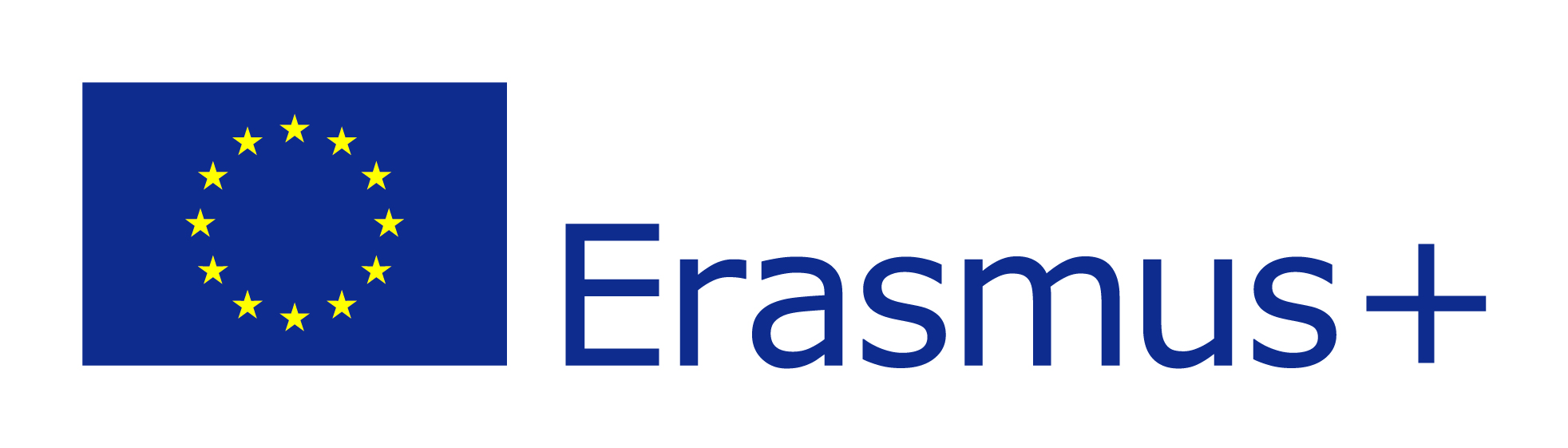 Projekt “Raising Strong & Resilient Communities” byl podpořen Evropskou Unií v programu Erasmus+ pod číslem  FI01-KA2014-000883. 
Evropská komise není odpovědná za obsah a sdělení tohoto projektu.
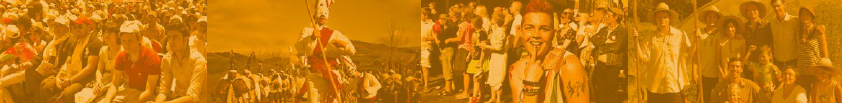 KONCEPT VYUŽITÍ STORYTELLINGU V PRÁCI S KOMUNITAMI / SKUPINAMI LIDÍ SE STEJNÝM PROBLÉMEM účel: změna myšlení jednotlivce od „to nejde“, „to neumím“, „je to pořád stejné“ k „když udělám to, stane se to“, „abych udělal to, musím to a tohle“, „půjde to“, „támhleten to dokázal“1. Plánování2. Naslouchání3. Mapování4. Sbírání příběhů5. Pochopení příběhu a tvorba nových příběhů
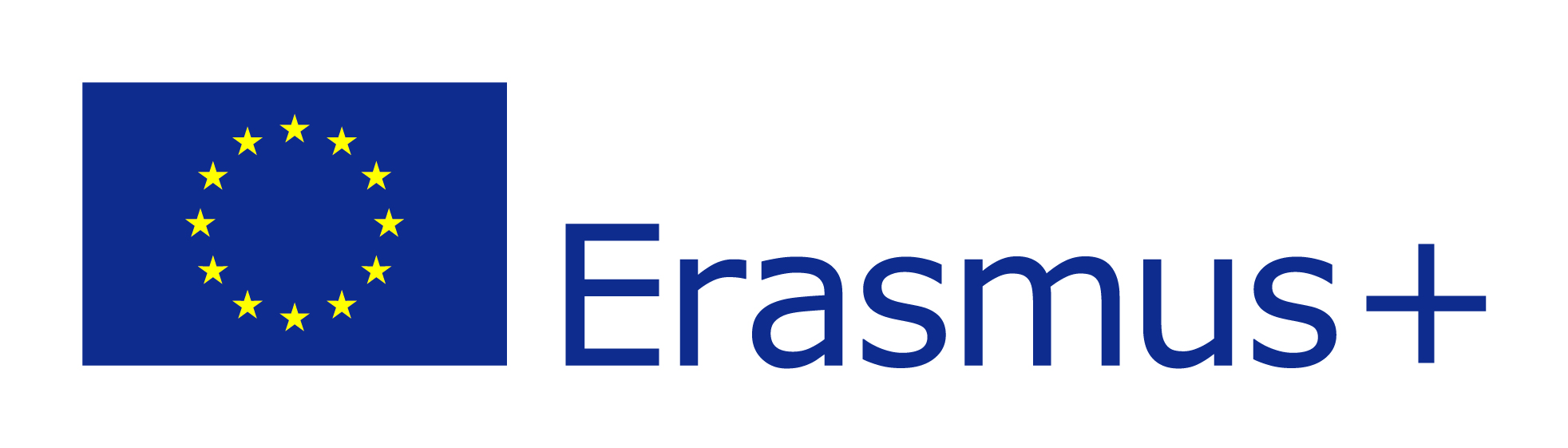 Projekt “Raising Strong & Resilient Communities” byl podpořen Evropskou Unií v programu Erasmus+ pod číslem  FI01-KA2014-000883. 
Evropská komise není odpovědná za obsah a sdělení tohoto projektu.
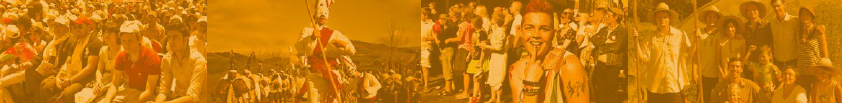 1. Plánování = účel, šíře, rozsah, zaměření, ambicehttps://www.youtube.com/watch?v=-awXFuUCwQw „Abychom dosáhli aktivizace, inspirace a pozitivní změny přístupu komunity 50+ (= pohled do budoucnosti) při řešení jejich problému s nalezením práce (ÚČEL), budeme se ptát lidí z komunity 50+ hledajících práci na jejich možné 3 budoucí příběhy úspěchu (scénáře) (ROZSAH) a na zkušenosti a hodnoty z jejich i cizí minulosti, které jim v daném budoucím scénáři mohou pomoci (ZAMĚŘENÍ). Tyto možné scénáře zanalyzujeme a najdeme společné znaky a bariéry, které mají, včetně možností jejich odstranění. (AMBICE). Územně se zaměříme na komunitu 50+ v lokalitě Liberec + Jablonec nad Nisou a Praha (ŠÍŘE), abychom byli schopní rozpoznat případné rozdíly mezi hlavním městem a městem.
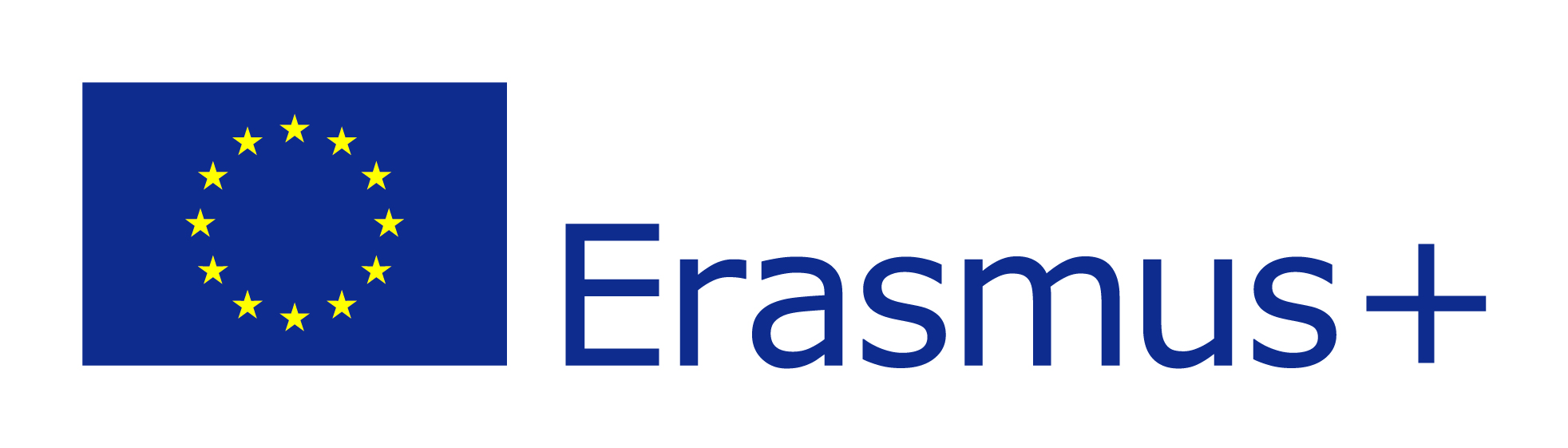 Projekt “Raising Strong & Resilient Communities” byl podpořen Evropskou Unií v programu Erasmus+ pod číslem  FI01-KA2014-000883. 
Evropská komise není odpovědná za obsah a sdělení tohoto projektu.
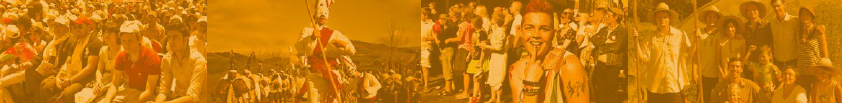 2. Naslouchání = pozvání, ukázání zájmu, získání důvěry, zdůraznění společných problémů a základů
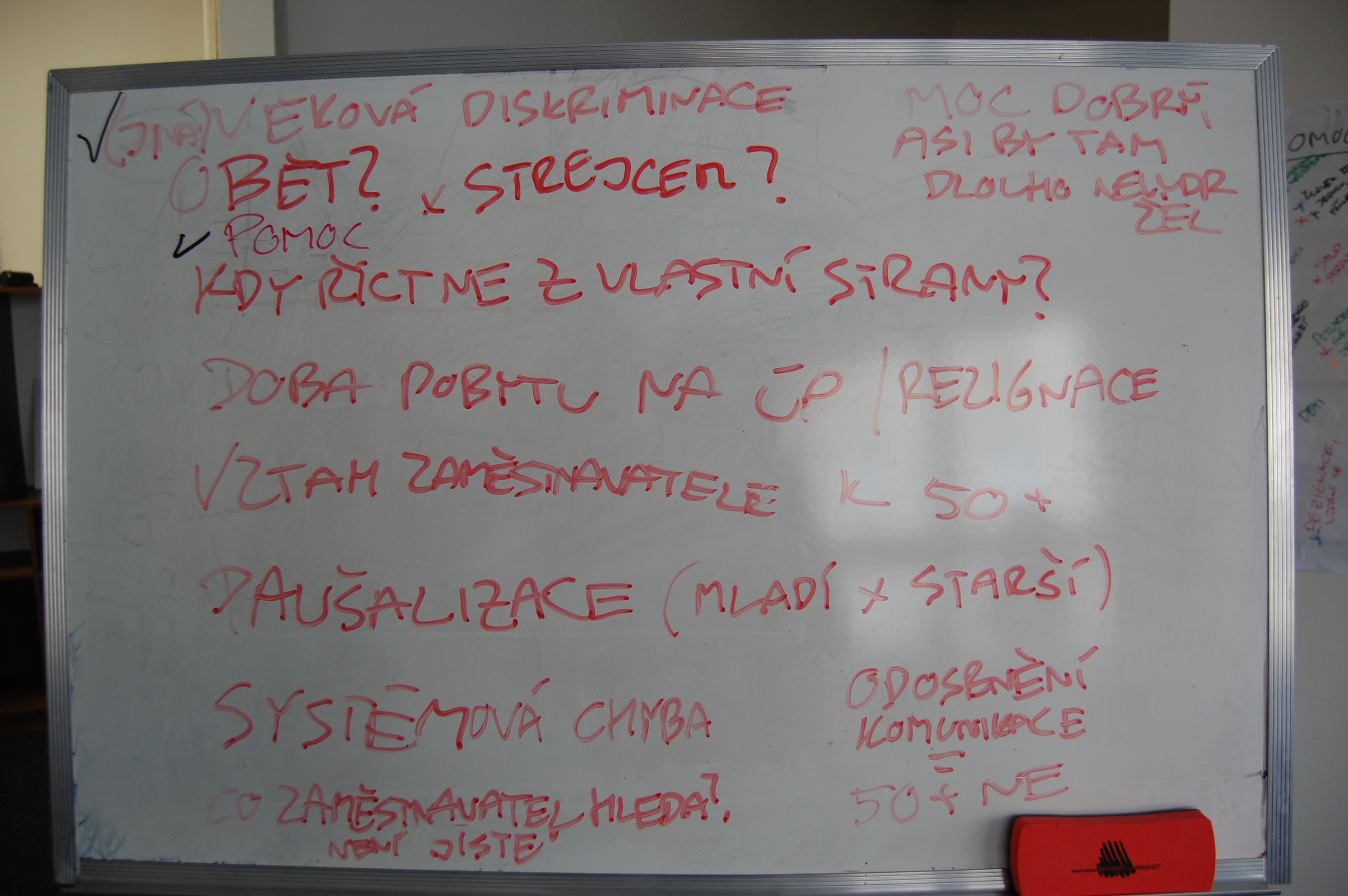 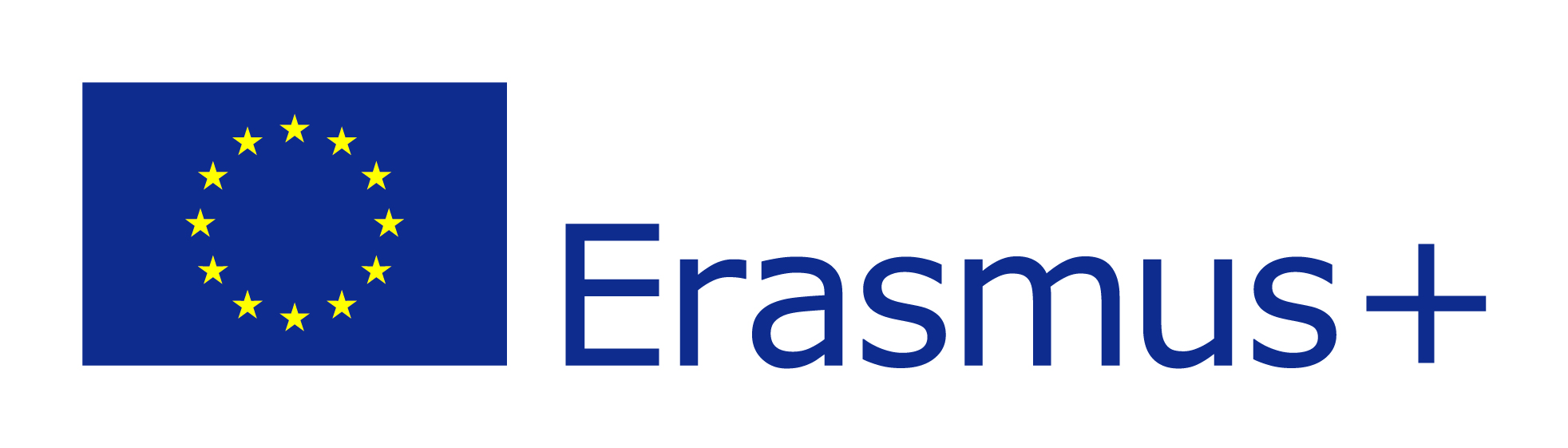 Projekt “Raising Strong & Resilient Communities” byl podpořen Evropskou Unií v programu Erasmus+ pod číslem  FI01-KA2014-000883. 
Evropská komise není odpovědná za obsah a sdělení tohoto projektu.
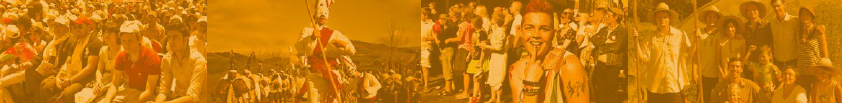 3. Mapování = hlubší propojení faktů, odkrytí sítí, dalších ovlivňujících faktorů, vzájemné propojení, priority, atd.
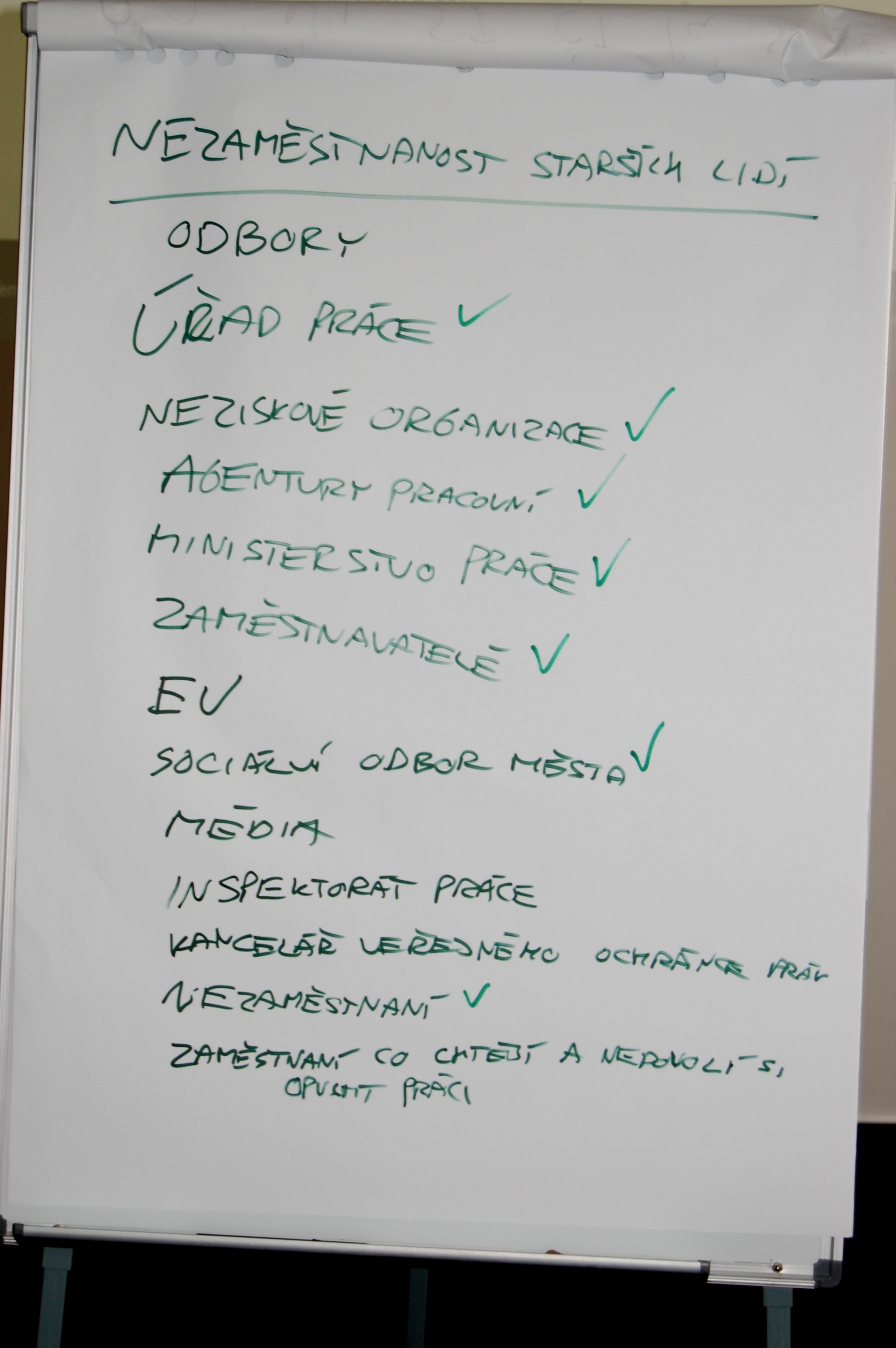 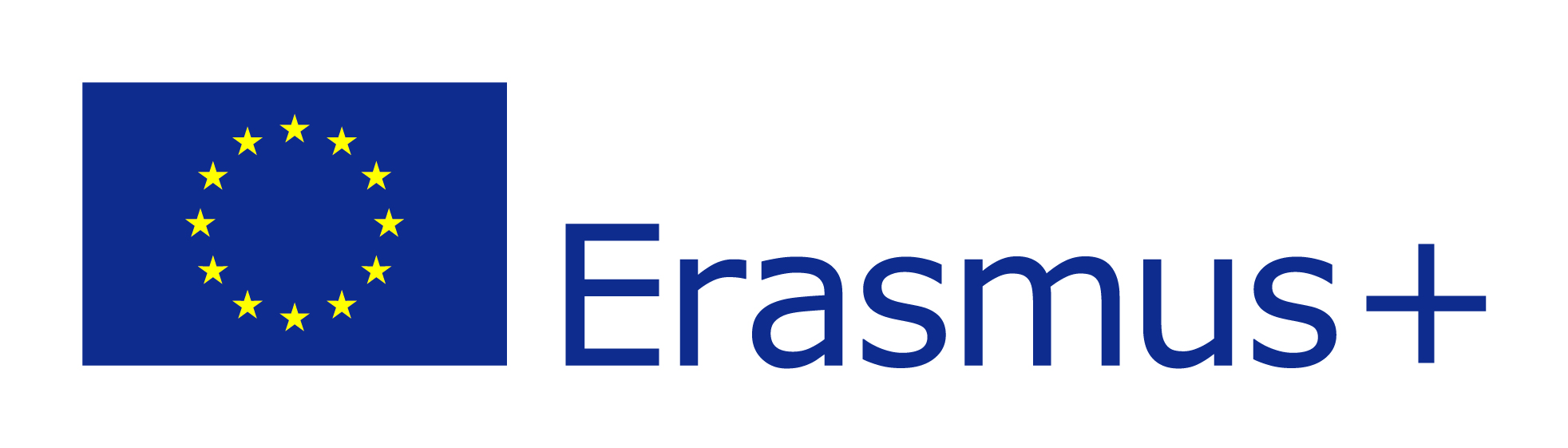 Projekt “Raising Strong & Resilient Communities” byl podpořen Evropskou Unií v programu Erasmus+ pod číslem  FI01-KA2014-000883. 
Evropská komise není odpovědná za obsah a sdělení tohoto projektu.
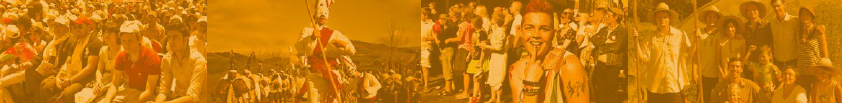 4. Sbírání příběhů = otázky, metoda, facilitace
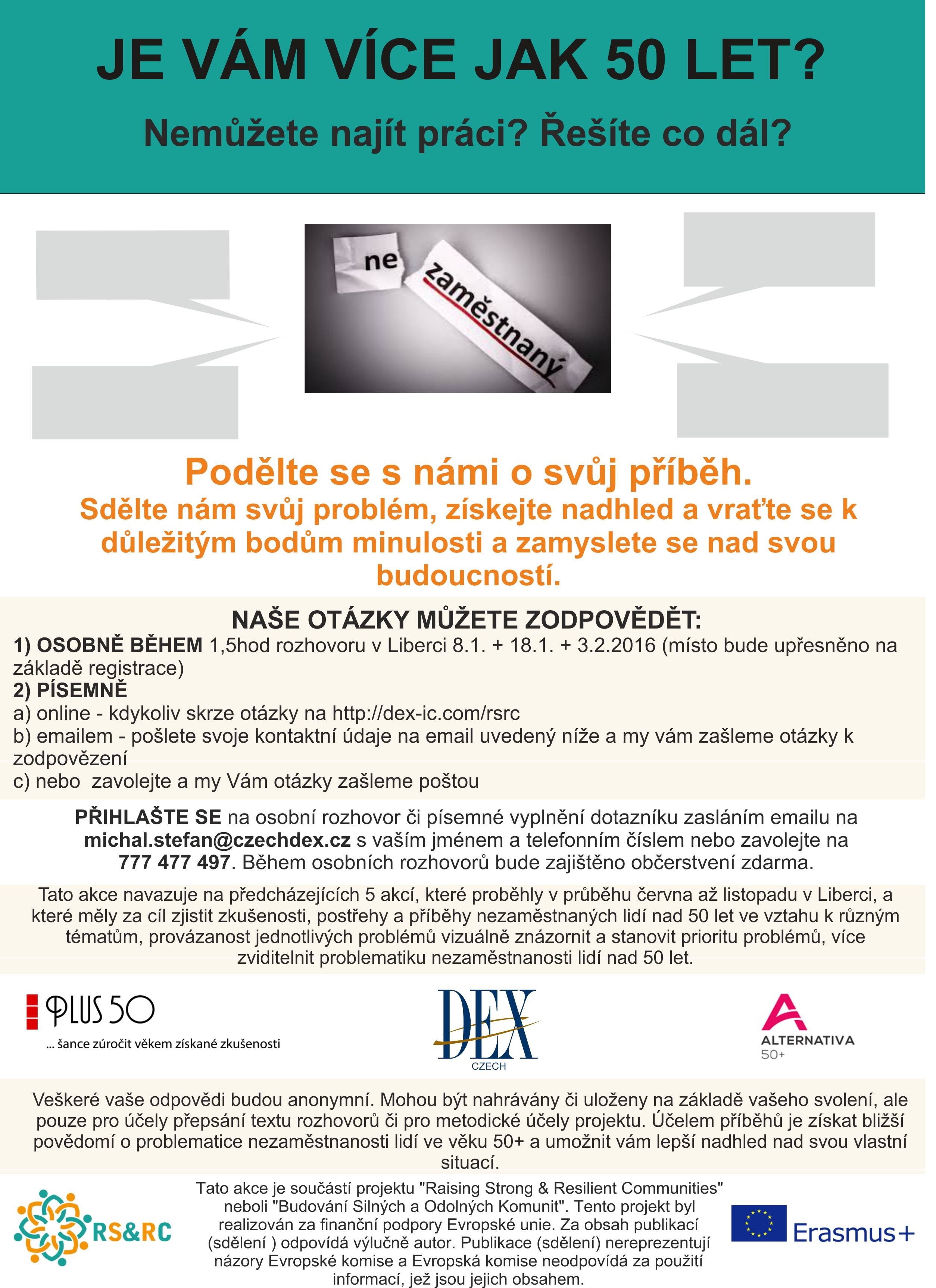 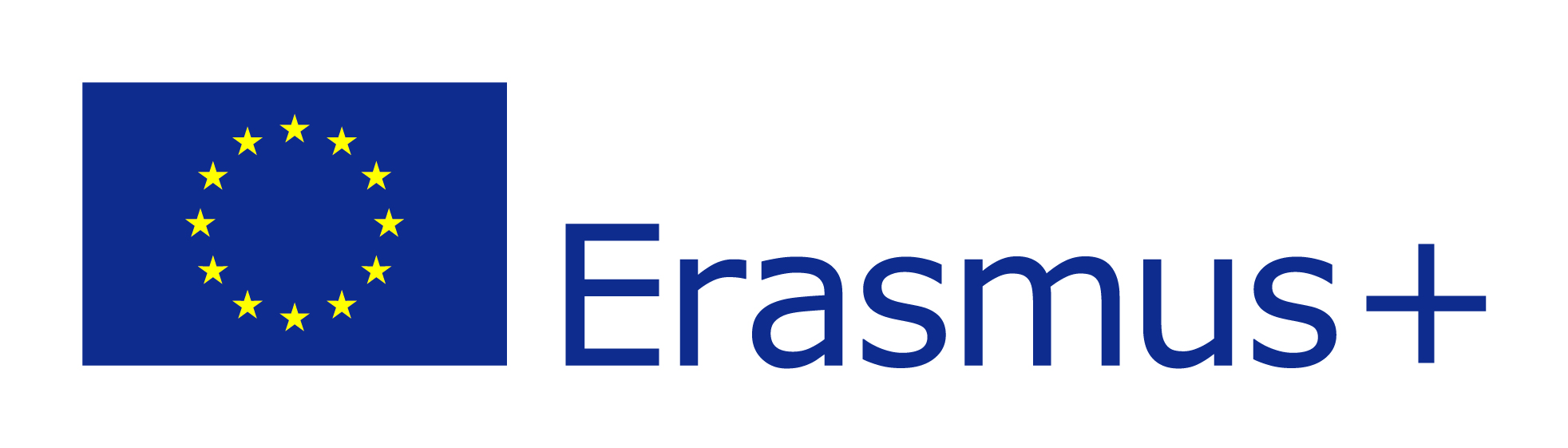 Projekt “Raising Strong & Resilient Communities” byl podpořen Evropskou Unií v programu Erasmus+ pod číslem  FI01-KA2014-000883. 
Evropská komise není odpovědná za obsah a sdělení tohoto projektu.
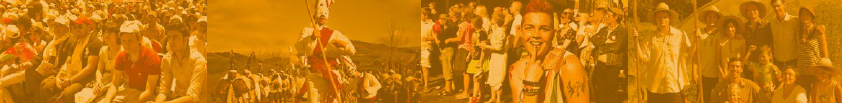 5. Pochopení příběhu a tvorba nových příběhů – struktura příběhu, vizualizacehttps://www.youtube.com/watch?v=T_vuTswnz2o
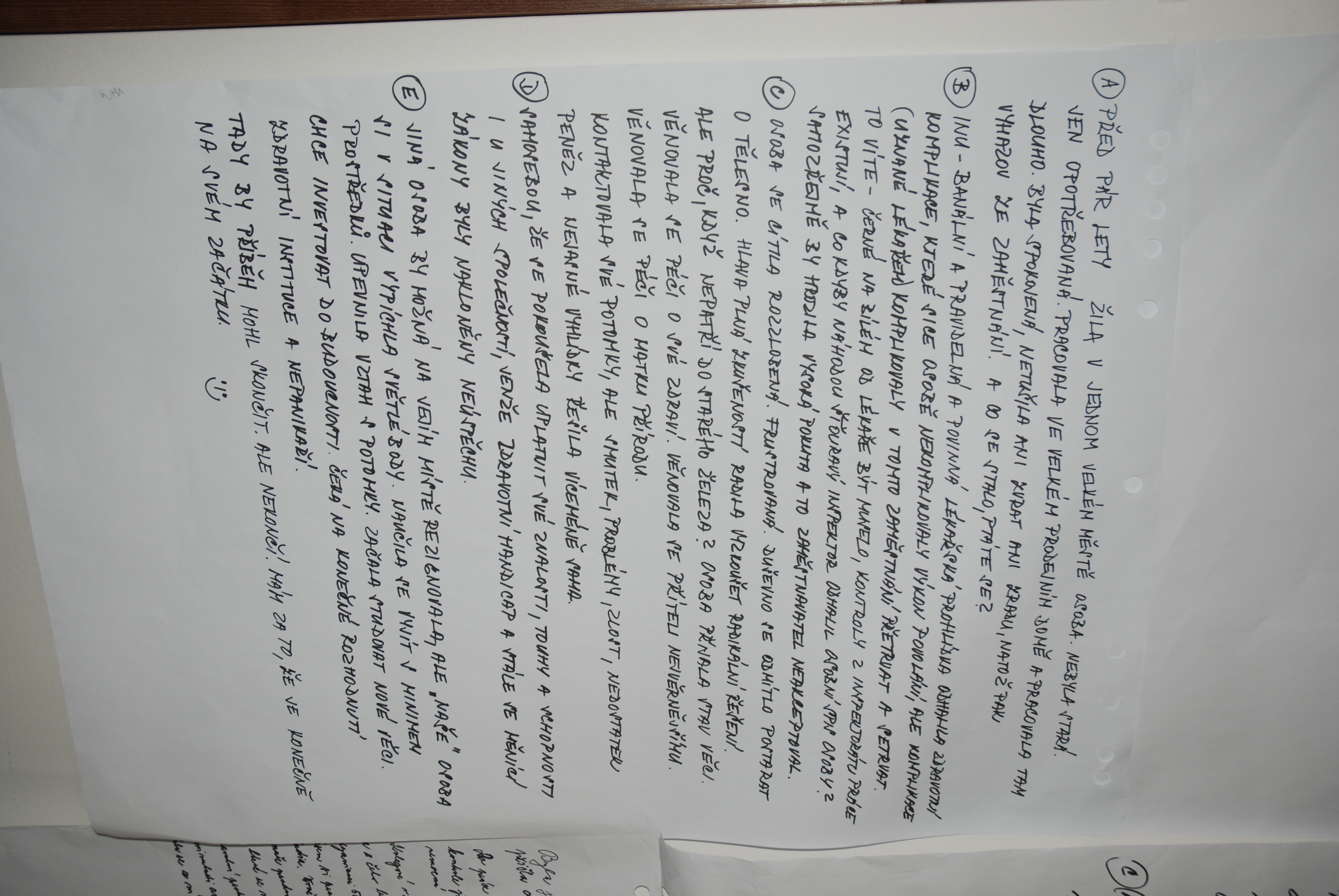 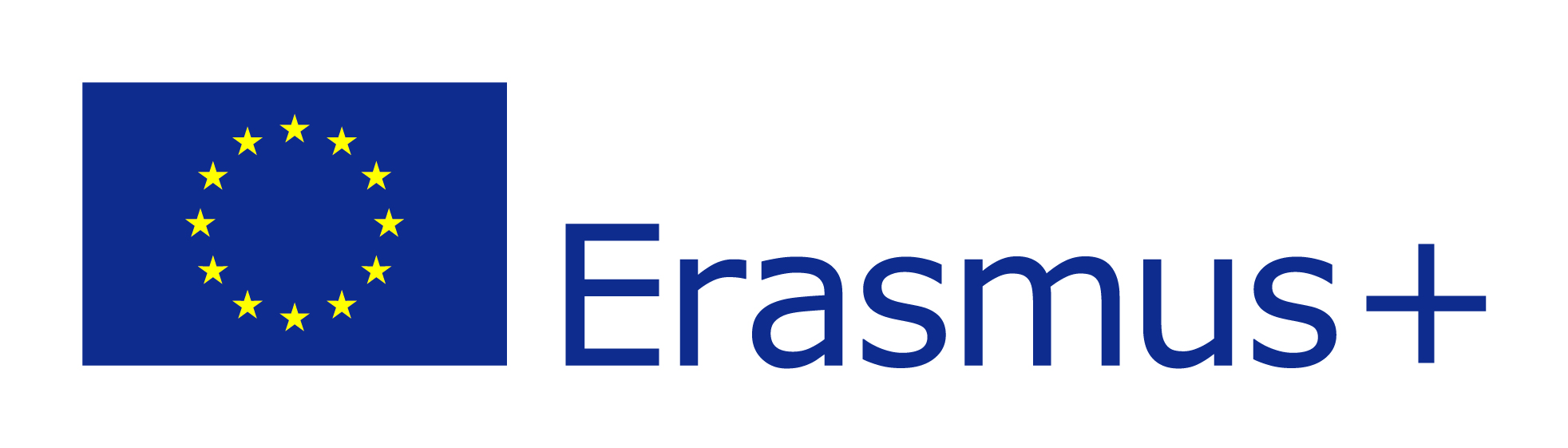 Projekt “Raising Strong & Resilient Communities” byl podpořen Evropskou Unií v programu Erasmus+ pod číslem  FI01-KA2014-000883. 
Evropská komise není odpovědná za obsah a sdělení tohoto projektu.
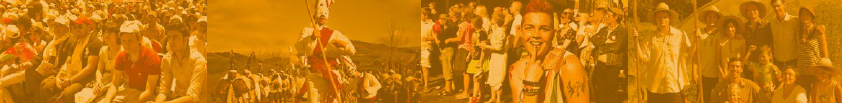 Výhody a nevýhody využití této techniky+++trvalejší účinek - změna chování/myšlení zevnitřskupinová dynamika – pomáhá růstu jednotlivcefacilitátorům pomáhá nalézt detaily problémuumožňuje jedinci získat odstup od problému a vidět věci s nadhledemmožnost externalizace problému--- trvá déle – dlouhodobý procesne každý jedinec bude na tuto techniku připraven vnitřně (např. chce co nejdříve vyřešit problém)
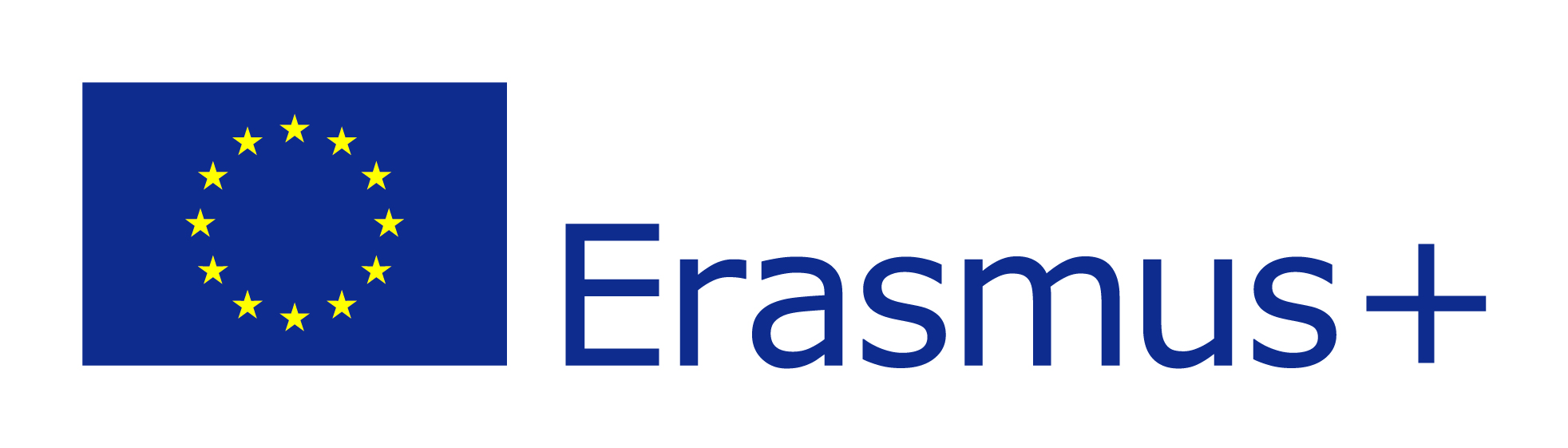 Projekt “Raising Strong & Resilient Communities” byl podpořen Evropskou Unií v programu Erasmus+ pod číslem  FI01-KA2014-000883. 
Evropská komise není odpovědná za obsah a sdělení tohoto projektu.
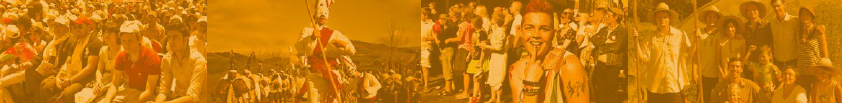 Efekt na samotné účastníky+++růst sebedůvěryvětší otevřenost vyjádřit se a sdílet svůj problém s dalšímipohled na sebe s nadhledemotočení svého pohledu do budoucnostivětší schopnost podstoupit změnu a hledat možnosti změn
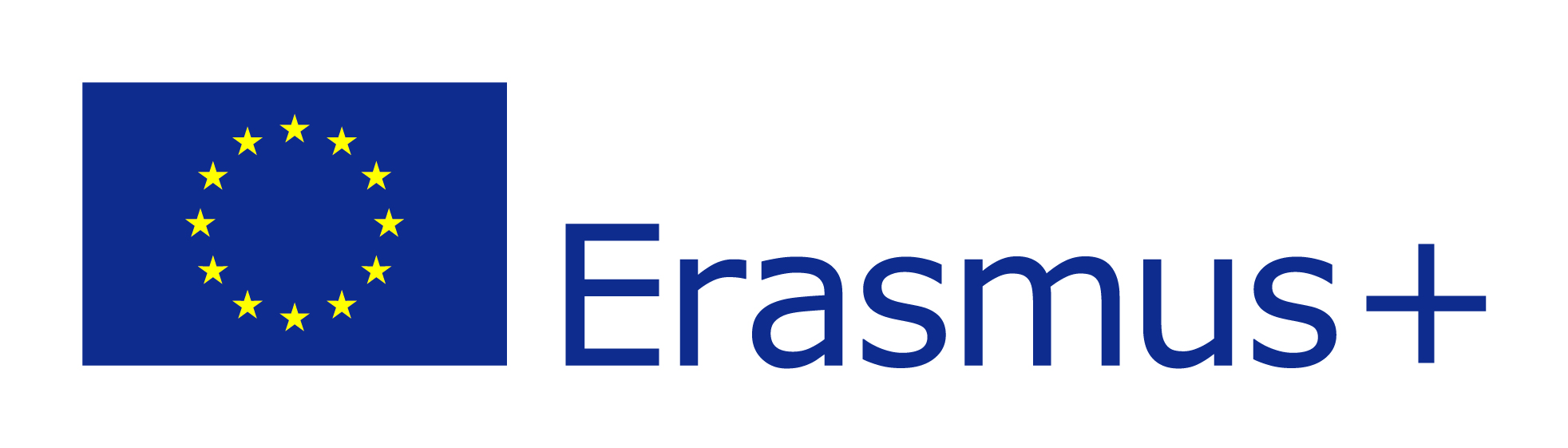 Projekt “Raising Strong & Resilient Communities” byl podpořen Evropskou Unií v programu Erasmus+ pod číslem  FI01-KA2014-000883. 
Evropská komise není odpovědná za obsah a sdělení tohoto projektu.
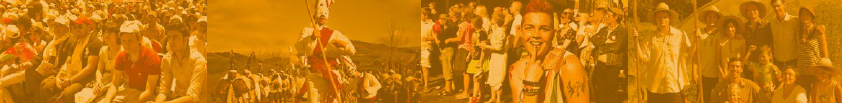 Nejobtížnější momenty a aktivity- aktivizace účastníků prezentací na Úřadech práce- prvotní nedůvěra v natáčení a focení- otázky zaměřené na detaily budoucího příběhu (proč, jak přesně, atd.
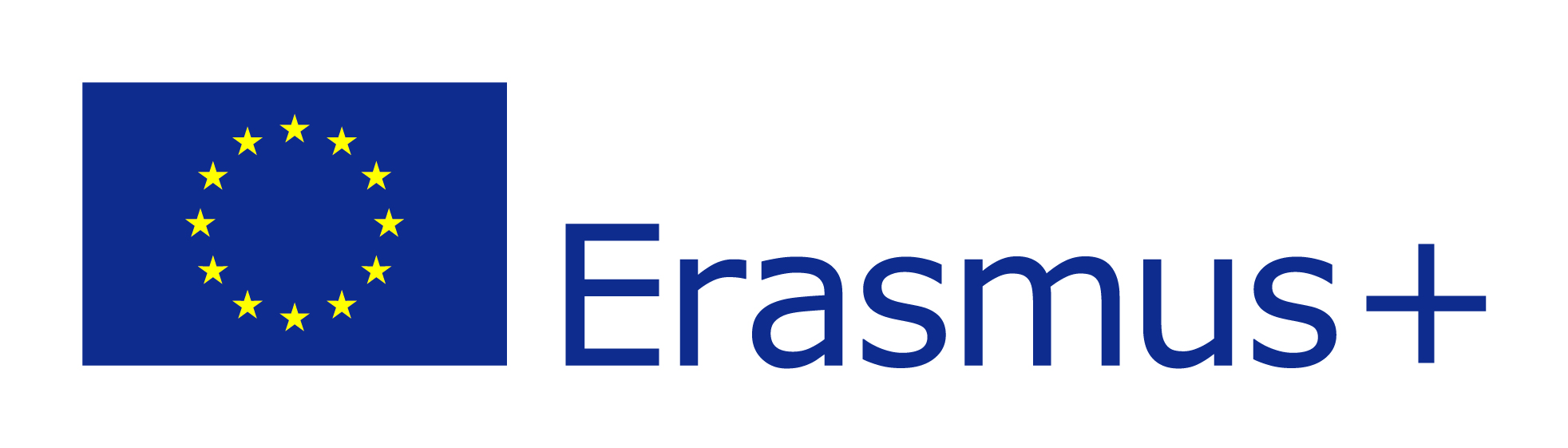 Projekt “Raising Strong & Resilient Communities” byl podpořen Evropskou Unií v programu Erasmus+ pod číslem  FI01-KA2014-000883. 
Evropská komise není odpovědná za obsah a sdělení tohoto projektu.
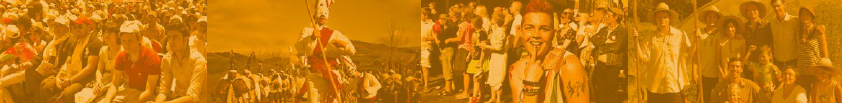 Potenciální odlišnost vašich aktivit od těch našich- bude trvat méně času- bude třeba využít jiných aktivit dle cílové komunity- při více aktivitách se dostanete více do detailu a změna bude ještě trvalejší a silnější
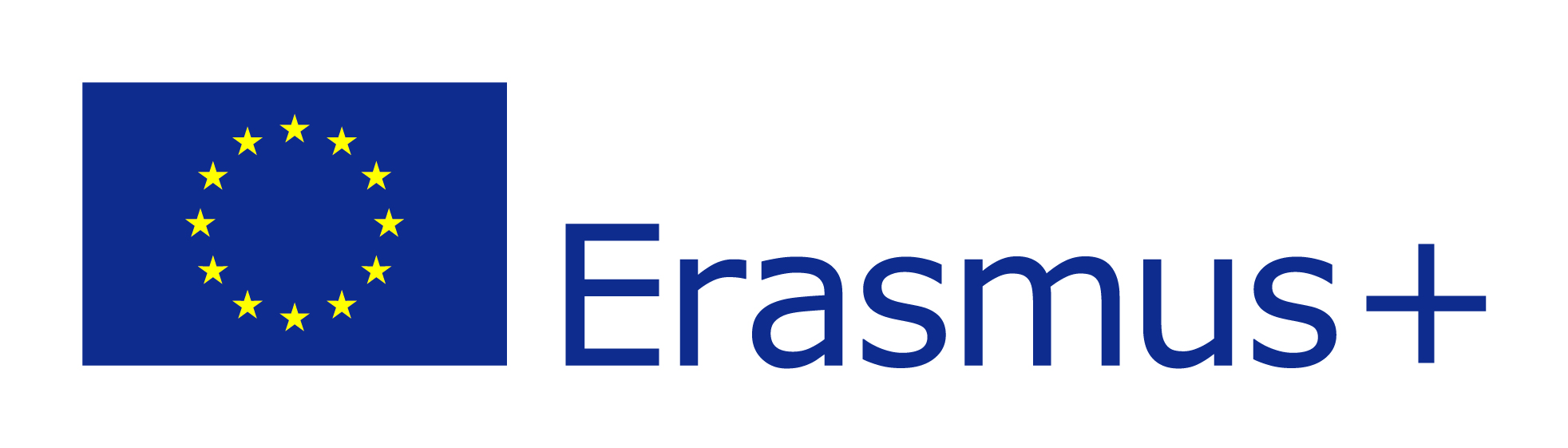 Projekt “Raising Strong & Resilient Communities” byl podpořen Evropskou Unií v programu Erasmus+ pod číslem  FI01-KA2014-000883. 
Evropská komise není odpovědná za obsah a sdělení tohoto projektu.
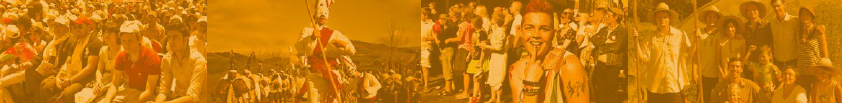 ODKAZY NA VÍCE INFORMACÍ- Projekt RS&RC: http://rsrc.eu/index.html - Detail aktivit Czech DEX s.r.o. se skupinou nezaměstnaných nad 50 let: http://rsrc.eu/czech-dex.html - Facebook skupina zaměřená na využití storytellingu v komunitách: https://www.facebook.com/groups/736723473047364/ - O projektu RS&RC a aktivitách v ČR na webu Czech DEX s.r.o. (DEX Innovation Centre): http://dex-ic.com/rsrc_cz
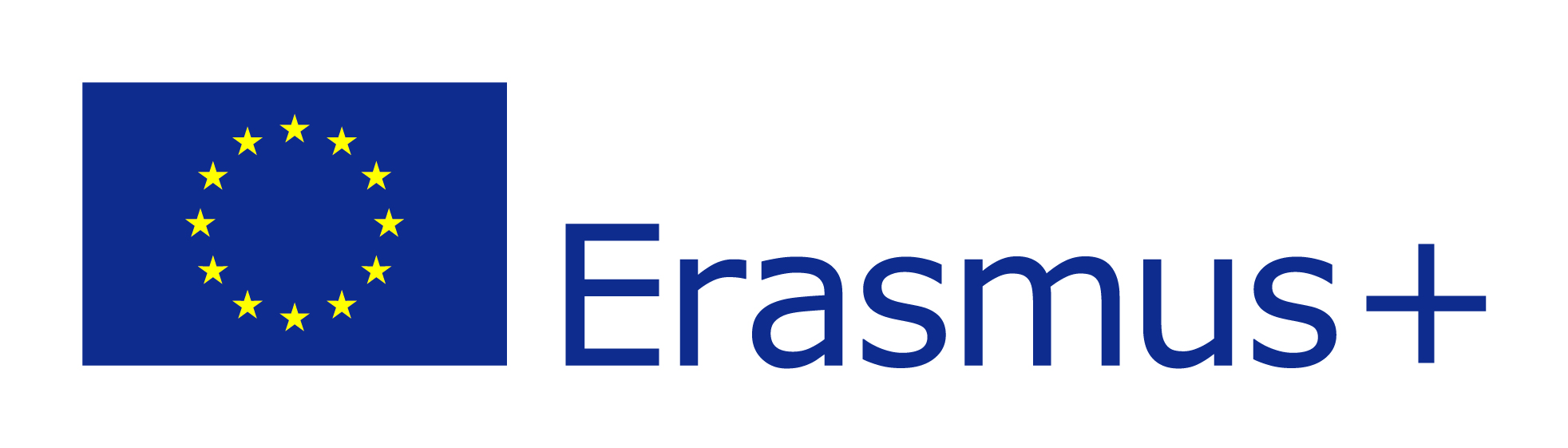 Projekt “Raising Strong & Resilient Communities” byl podpořen Evropskou Unií v programu Erasmus+ pod číslem  FI01-KA2014-000883. 
Evropská komise není odpovědná za obsah a sdělení tohoto projektu.
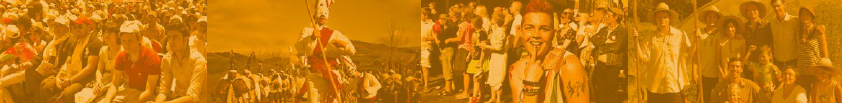 Výstupy projektu RS&RC pro využití storytellingu při práci s jakoukoliv jinou komunitou / skupinou lidí, která řeší společný problém 1) Příručka a Manuál pro využití storytellingu při práci s komunitami, 2) Video/foto ukázky z realizací v různých skupinách / komunitách a zemích EU, 3) Vzdělávací kurz o využití storytellingu pro práci s komunitami
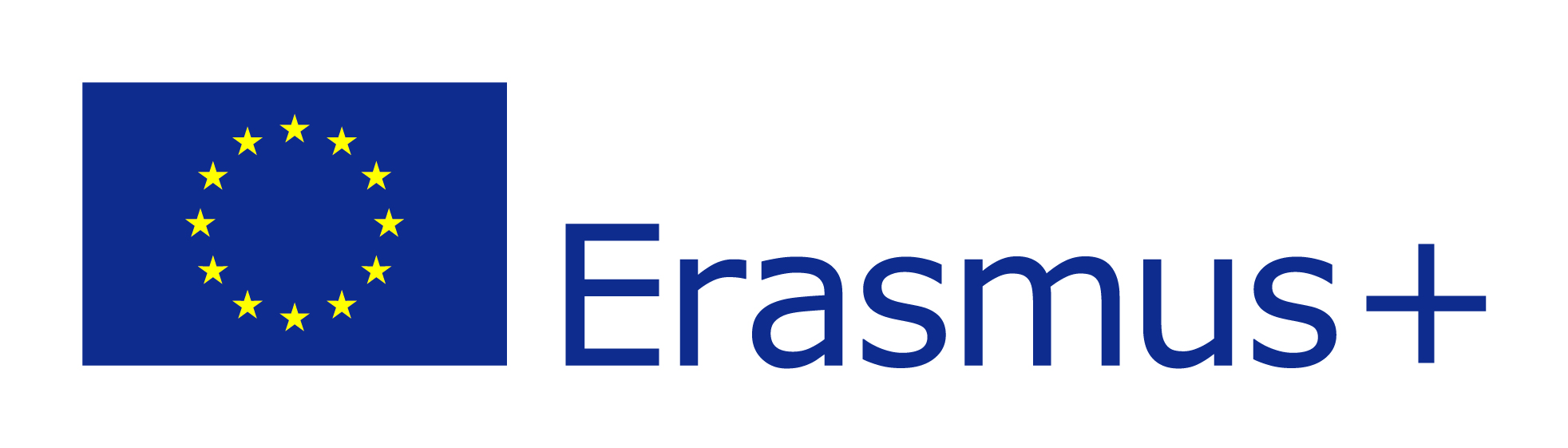 Projekt “Raising Strong & Resilient Communities” byl podpořen Evropskou Unií v programu Erasmus+ pod číslem  FI01-KA2014-000883. 
Evropská komise není odpovědná za obsah a sdělení tohoto projektu.